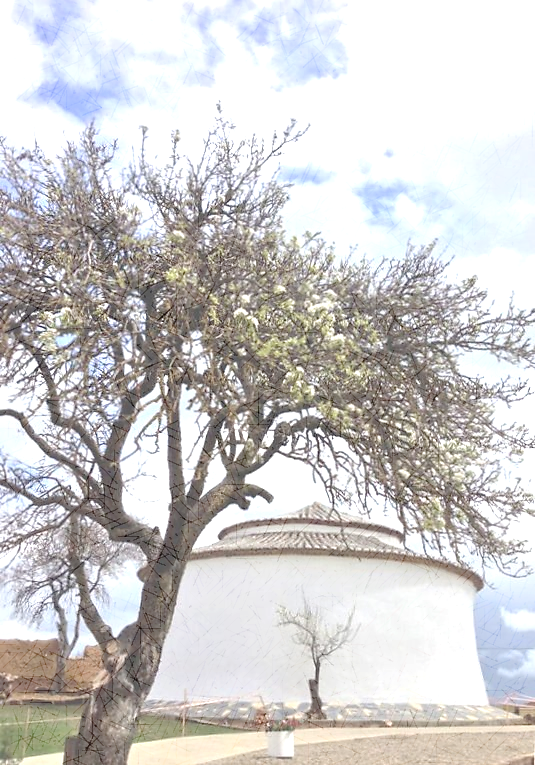 PALOMARES DETIERRA DE CAMPOS
PALOMAR DEL CAMINO
Carretera Villoldo - Santillana km 10.
(Villalcázar de Sirga, Palencia)
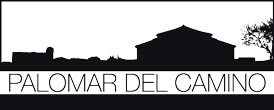 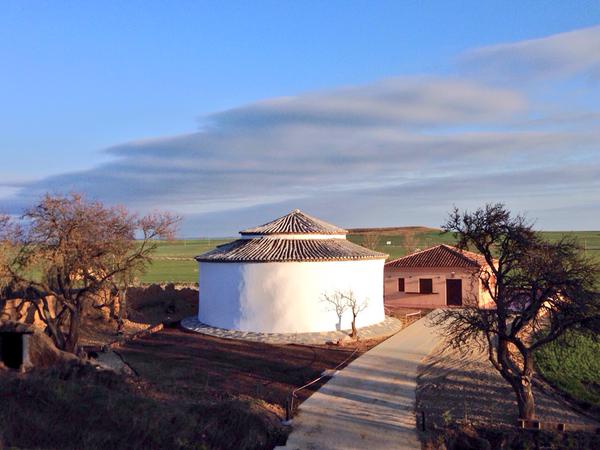 Datos de interés
Palomar construido en el siglo XIX y reformado en el año 2015. 
Está ubicado en una zona llamada «Pago de los palomares», que recibe su nombre debido a la existencia de al menos cinco construcciones de estas características en ese área. 









En la actualidad, el Palomar del Camino funciona como centro de interpretación y como lugar de ocio durante los meses de primavera y verano.
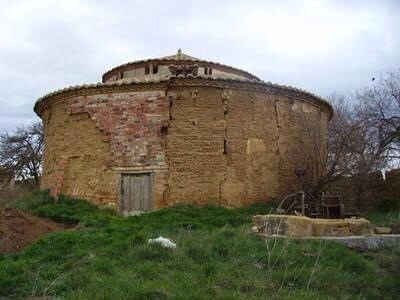 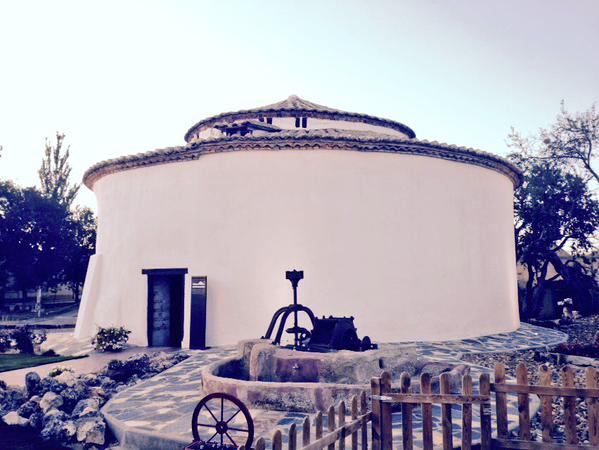 Estructura
Como se aprecia en las imágenes, se trata de un palomar de forma circular con patio interior cubierto.
Está construido en adobe, tiene una altura y una puerta de madera.
Próxima al palomar hay una noria para extraer agua.
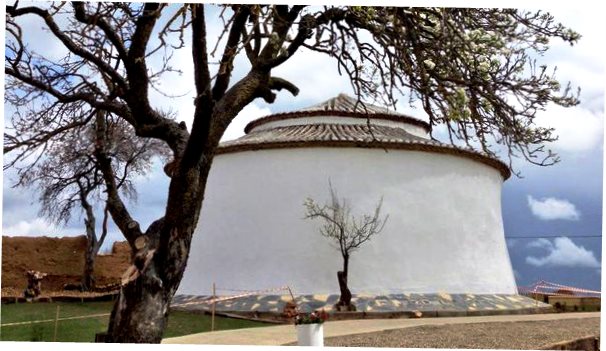 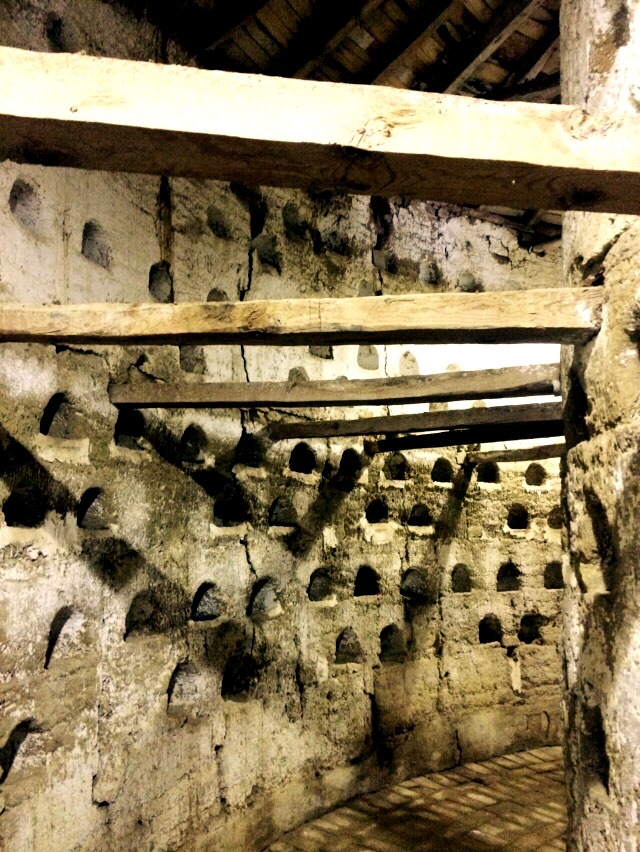 Entre los muros interior y exterior hay nidales de  forma redondeada y vigas de madera.
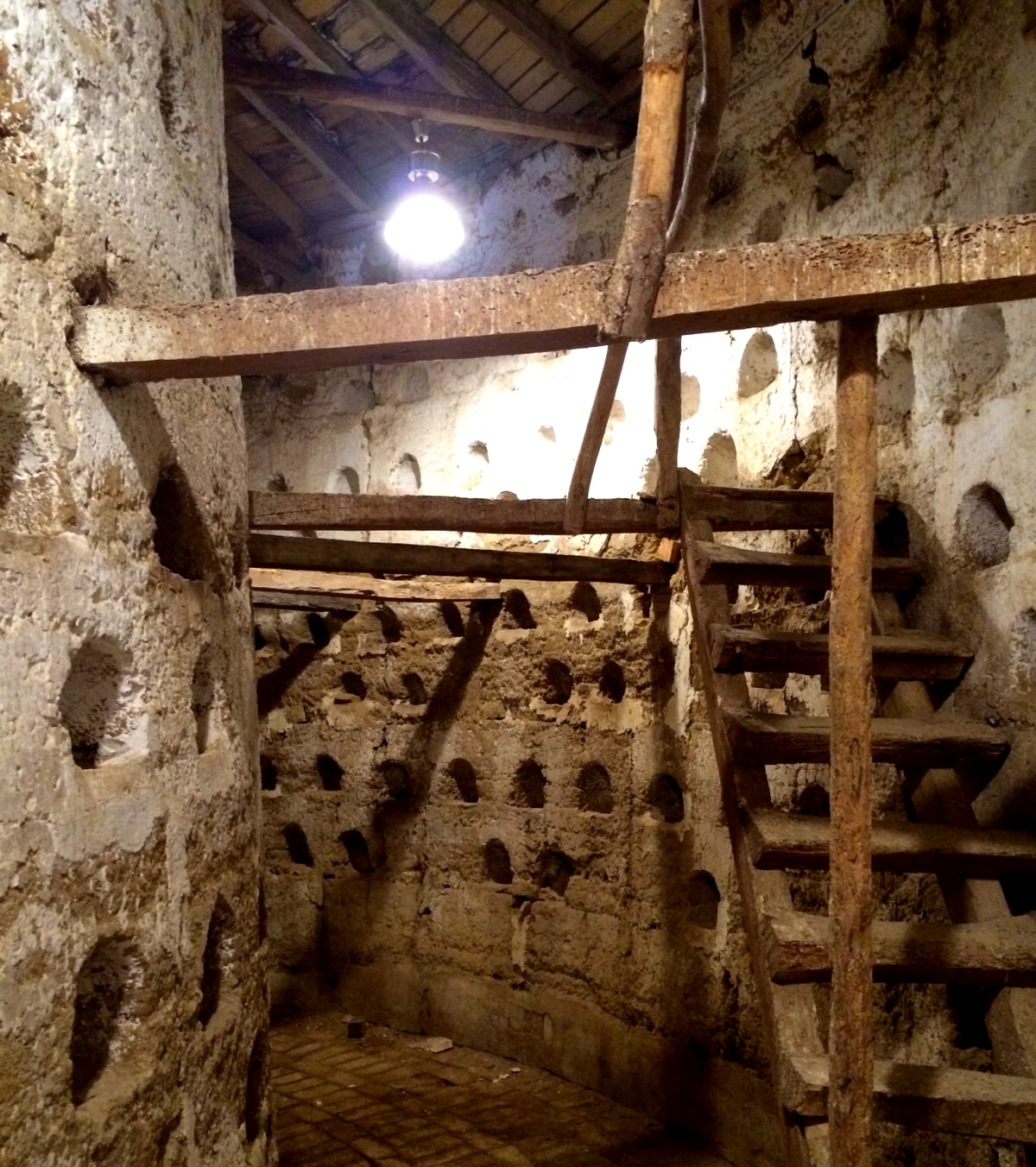 Nidales, vigas y escaleras para acceder a los nidales más altos
Pasillo circular, nidales y vigas de sujeción
Cubierta y troneras, a través de las cuales las palomas acceden al interior
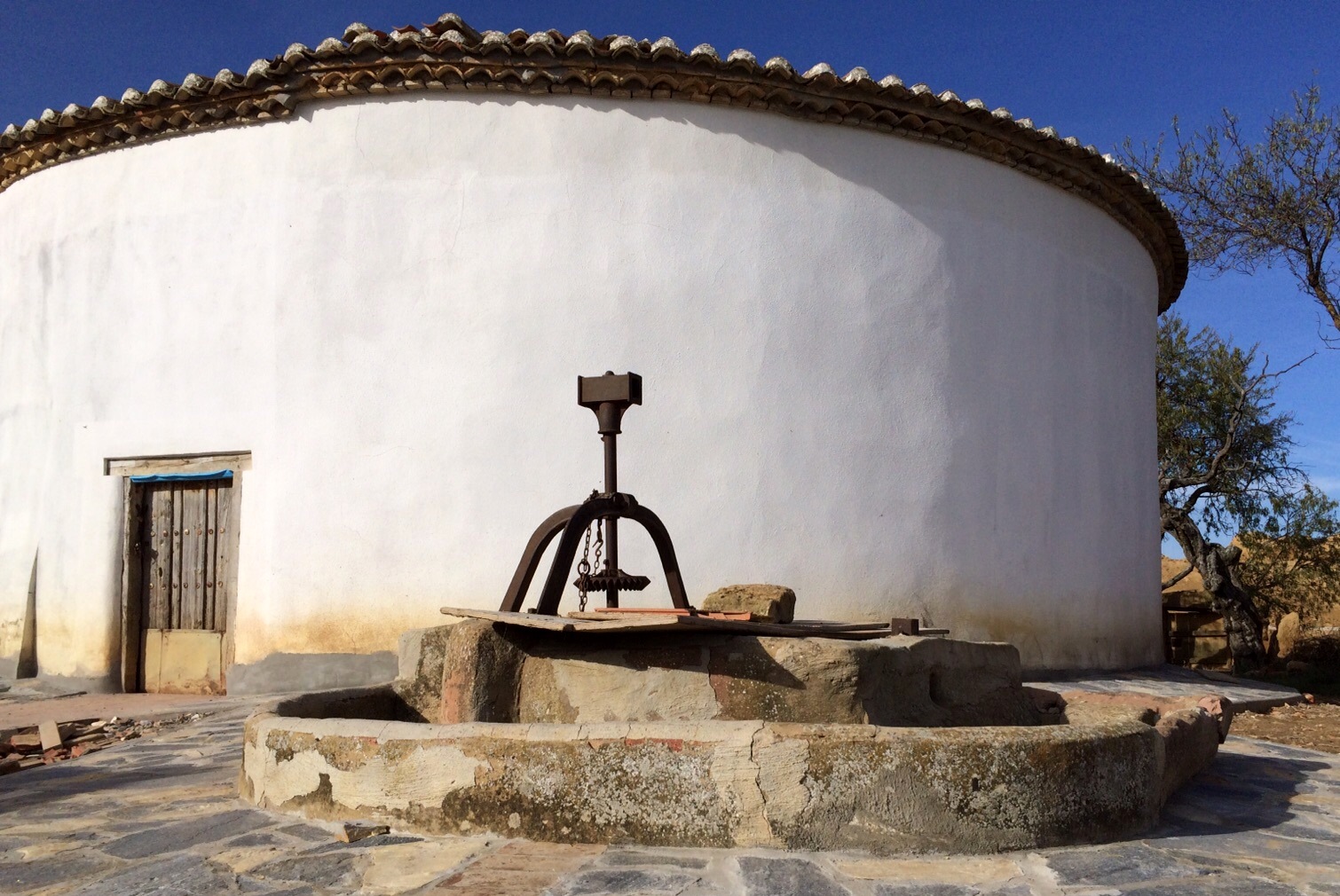 Noria situada al lado del palomar. El engranaje se ha reparado, pero la noria no está en funcionamiento.
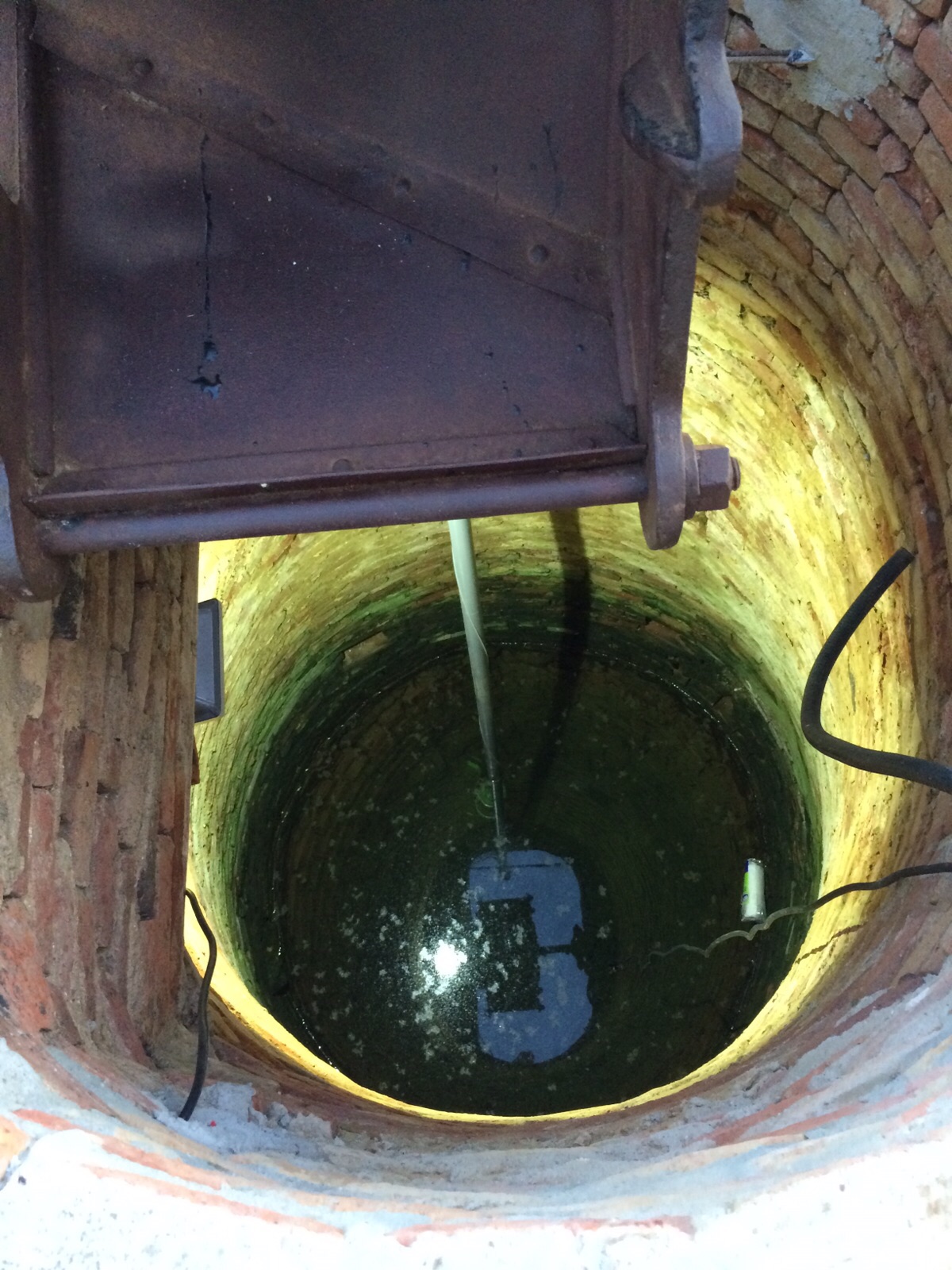 Interior del pozo por el cual se extraía el agua para dar de beber a las palomas.
ACTIVIDADESCURSO: 3º de primariaNÚMERO DE ALUMNOS: 20
ACTIVIDADES PREVIAS
1. CUENTO DE LAS DOS PALOMAS
http://www.cuentoinfantil.net/cuentos-infantiles/las-dos-palomas.html
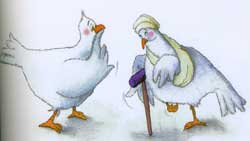 2. CONSTRUIR LAS PALOMAS DEL CUENTO

Materiales:
plantilla de paloma
lápiz
fieltro blanco
tijeras
cartulina
Elaboración: 
Calcar la silueta de la paloma, recortarla y hacer una rendija en el medio. Doblar el papel a lo largo en forma de abanico. Insertar el papel doblado por la rendija para que se extienda uniformemente por ambos lados.
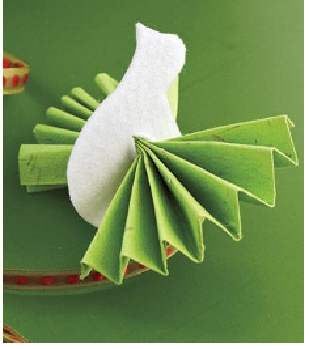 ACTIVIDADES PRINCIPALES
1. VISITA AL INTERIOR DEL PALOMAR
Lectura de los carteles. Explicación de las diferentes partes del palomar, sus nombres y su utilidad. 

Colocar las palomas de cartulina realizadas en la actividad anterior en un nidal al azar.
RELLENAR CON SEMILLAS UN PAISAJE
Se explica brevemente en qué consiste la alimentación de las palomas y se muestran botes en los que hay varios tipos de semillas y cereales. 
A continuación se divide la clase en 4 grupos. Se entrega un dibujo de un paisaje de tierra de campos en papel continuo y botes con semillas.
Cada grupo debe pegar con cola blanca y pincel las semillas que hay en los botes y completar el paisaje.
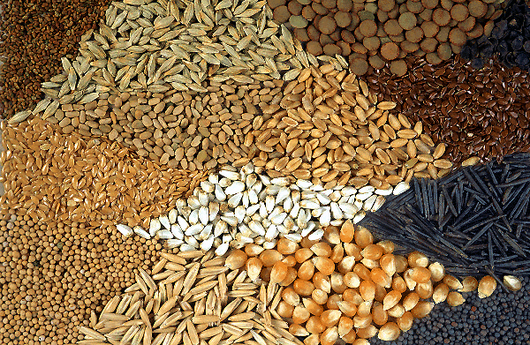 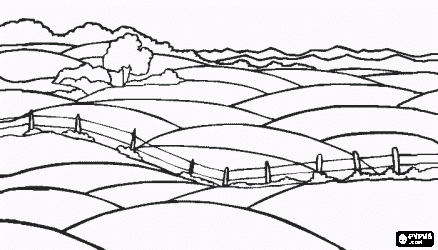 3. GYMCANA DE NIDALES

DESCRIPCIÓN:
Se hacen 5 equipos de 4 alumnos cada uno. 

Antes de realizar la actividad se han colocado  en nidales de baja altura y al azar ocho papeles de 5 colores diferentes (8 papeles de color amarillo, 8 papeles rojos, 8 azules, 8 verdes y 8 naranjas).  Cada papel contiene una adivinanza que hay que resolver.  Las adivinanzas son las mismas para los 5 equipos, aunque cada equipo las resolverá en el orden en que las vaya encontrando.

Por otro lado, se entrega a cada grupo una ficha para completar. La ficha tiene una pegatina del color del equipo. El juego consiste en buscar en los nidales los 8 papeles del color del equipo al que se pertenece. El equipo tiene que pegar la adivinanza en la columna de la izquierda y resolverla en la columna de la derecha (con palabras y dibujo).

Gana el equipo que resuelva antes y de forma correcta las 8 adivinanzas.


MATERIALES (por equipo):
Una plantilla con el color del equipo
Pegamento para pegar las adivinanzas a medida que se encuentren
Lápices y pinturas
ADIVINANZAS
Mis patas largas, 
mi pico largo,
hago mi casa 
en el campanario.
De un huevo sale 
y para enviar mensajes vale
Como el algodón suelo en el aire flotar, a veces otorgo lluvia y otras, sólo humedad.
Mi picadura es dañina,mi cuerpo insignificante,pero el néctar que yo doyos lo coméis al instante.
Redondo, redondocomo un pandero,quien me toma en veranodebe usar sombrero.
Está en la navajay está en el cuaderno,se cae del árbol antes del invierno.
Bonita planta, con una flor que gira y gira buscando el sol.
Bonita planta, con una flor que gira y gira buscando el sol.
PLANTILLA PARA COMPLETAR (ejemplo)

…………………ADIVINANZA……………………….RESPUESTA……………
		El girasol
Bonita planta, con una flor que gira y gira buscando el sol.
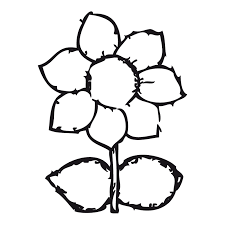 ACTIVIDADES POSTERIORES
PICAR LAS PALOMAS Y COLOCARLAS EN LOS NIDALES
Se entrega a cada alumno una ficha de un palomar y otra ficha con palomas. Se trata de picar las palomas y pegarlas en los nidales.
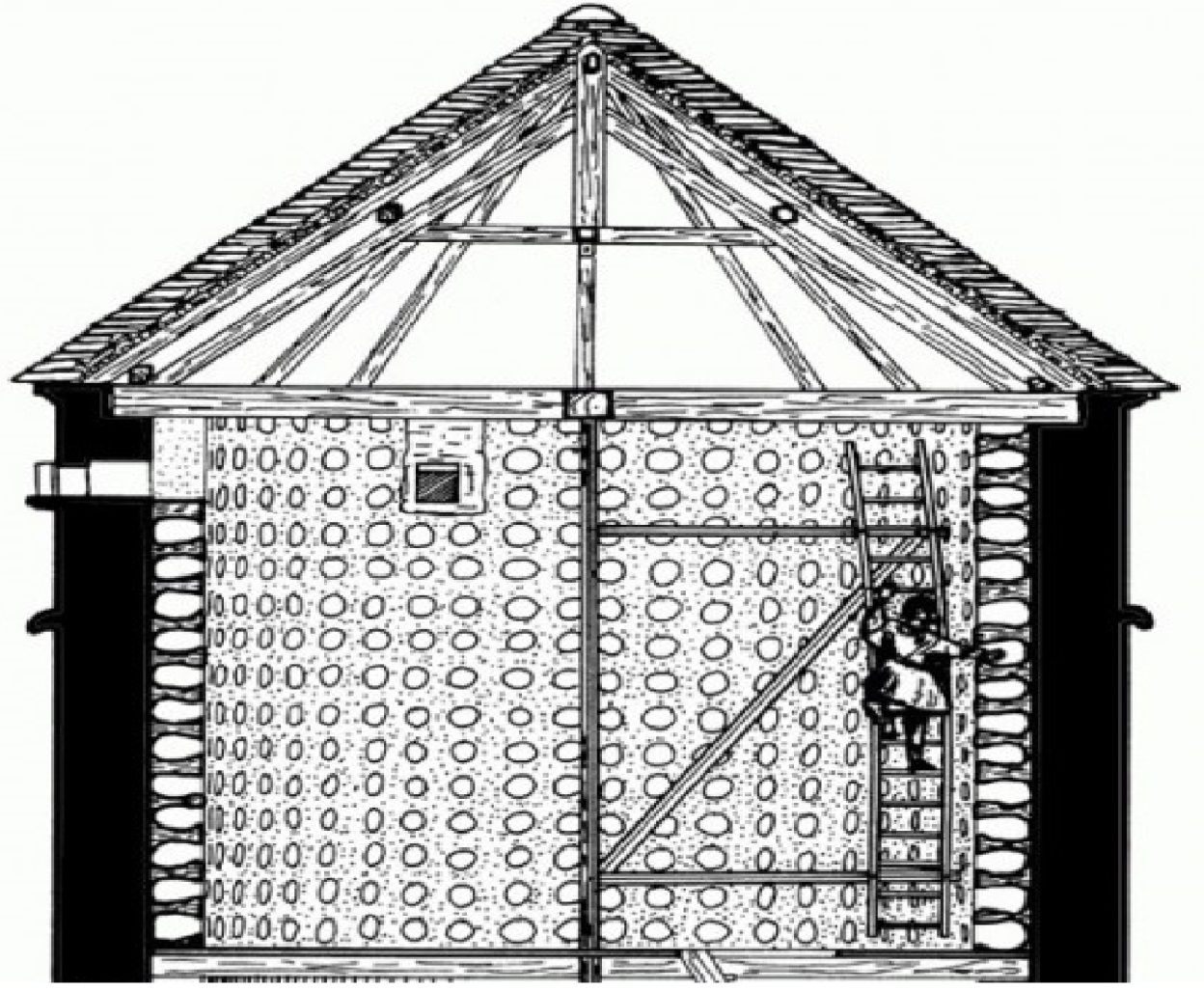 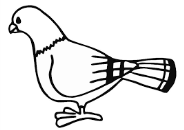 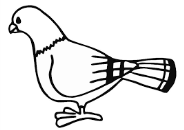 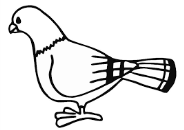 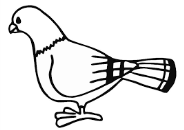 2. CONSTRUIR UN PALOMAR
Esta actividad se lleva a cabo en las mesas que hay en el exterior del palomar.

MATERIALES (por alumno):
Un trozo de plastilina (otra alternativa es utilizar barro o pasta de modelar)
Dos cartulinas (una para la base y otra para el tejado)
6 palillos de madera
Tijeras
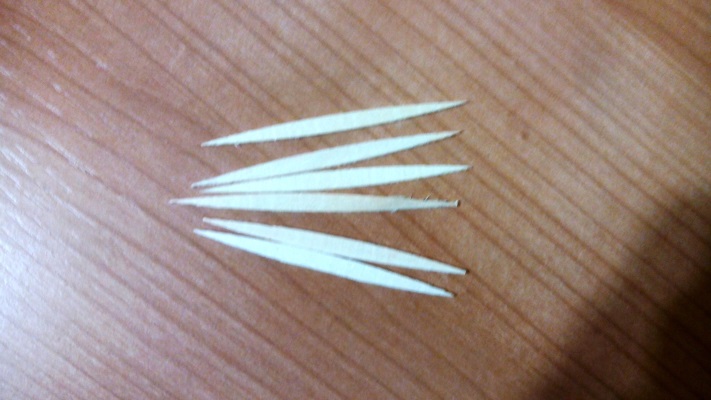 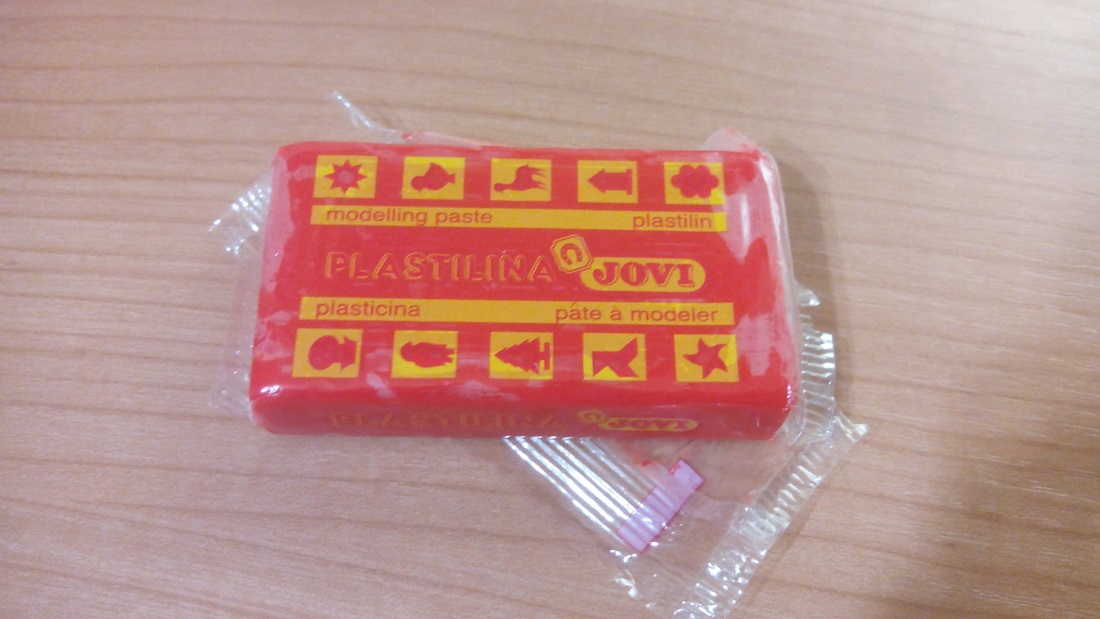 REALIZACIÓN:
Se entrega a cada alumno un trozo de plastilina, una cartulina que hará de base, otra cartulina que servirá de tejado y media docena de palillos de madera.

Se parte la plastilina en dos trozos, uno más grande y otro más pequeño. 
El trozo grande hará de muro exterior y el pequeño de muro interior.
Ambos trozos se moldean hasta hacer dos círculos, que se colocarán uno dentro del otro de forma concéntrica.
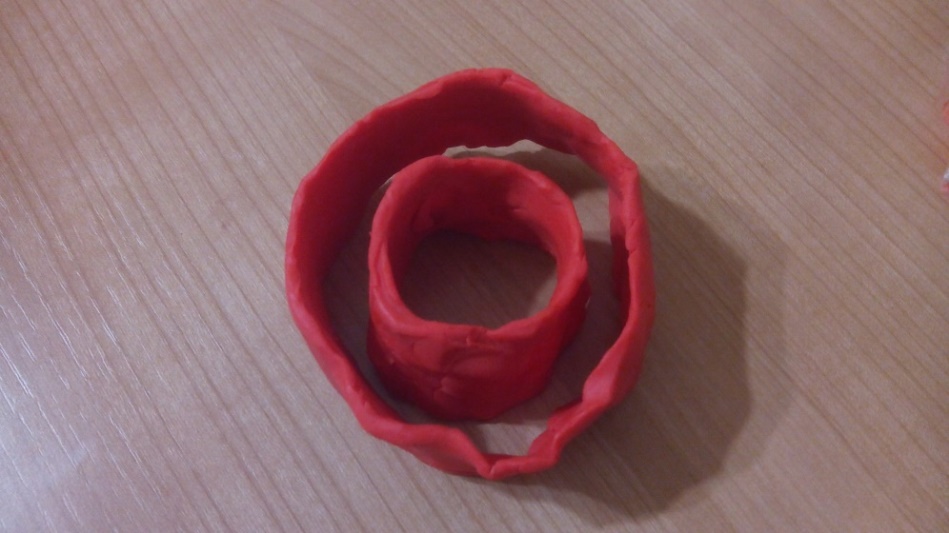 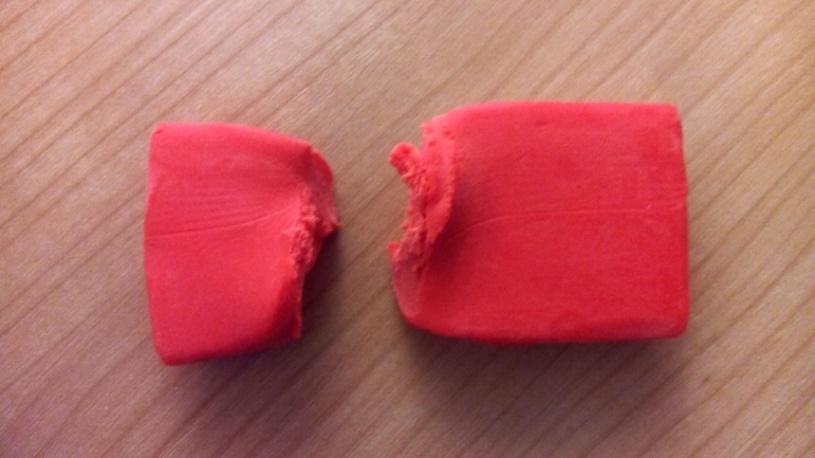 Se cortan los extremos de los palillos para quitar la parte afilada y dejarlos más cortos. 
Los palillos se colocan entre los «muros» de plastilina del palomar, haciendo de vigas de sujeción.
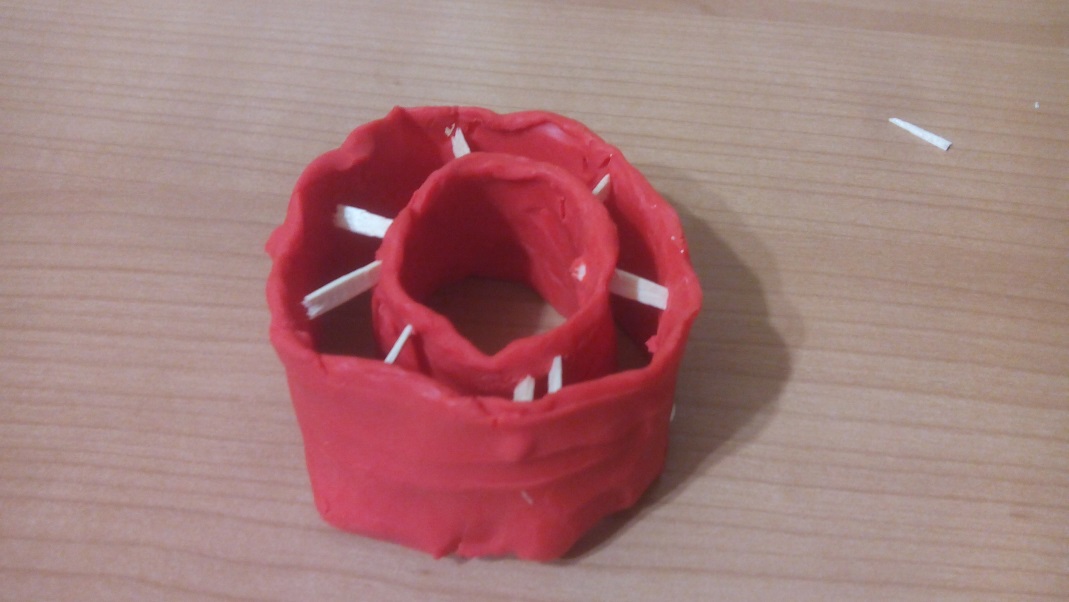 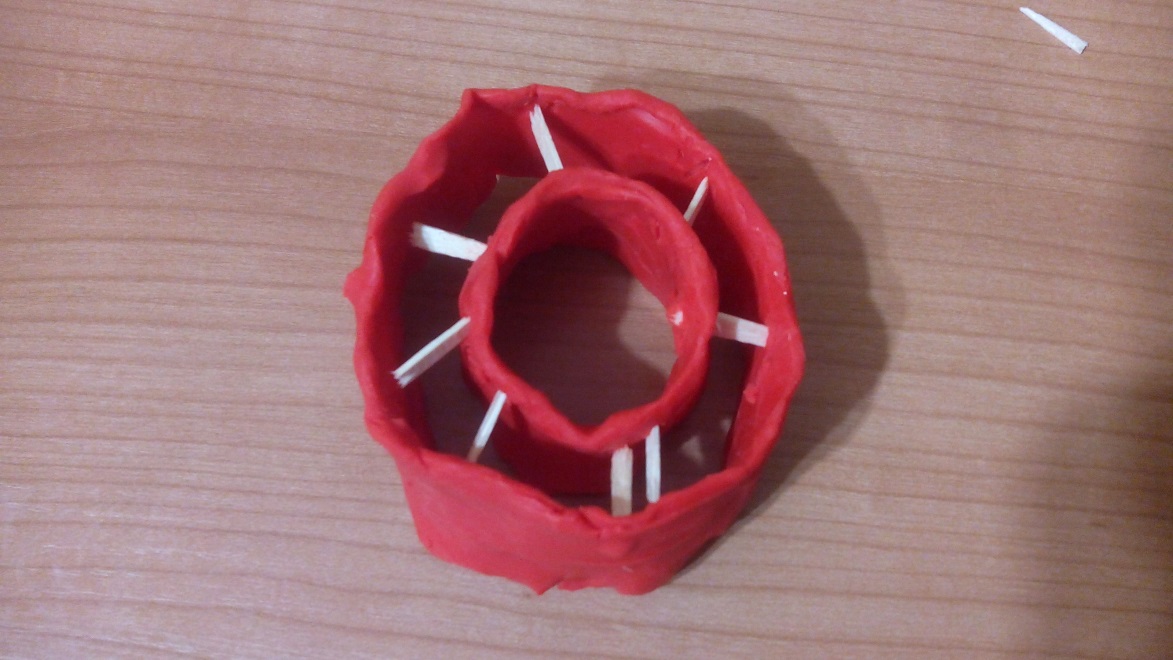 Por último, se construye el techo del palomar. 
Se recorta en cartulina la forma de una pirámide desarrollada. Se dobla por las aristas y se pega. 
Para finalizar, se coloca en la parte superior del palomar a modo de techo.
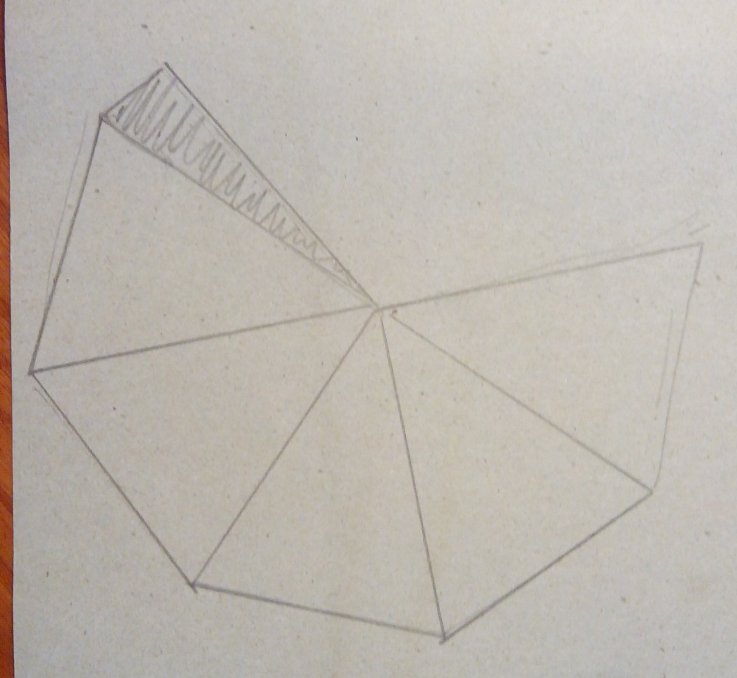 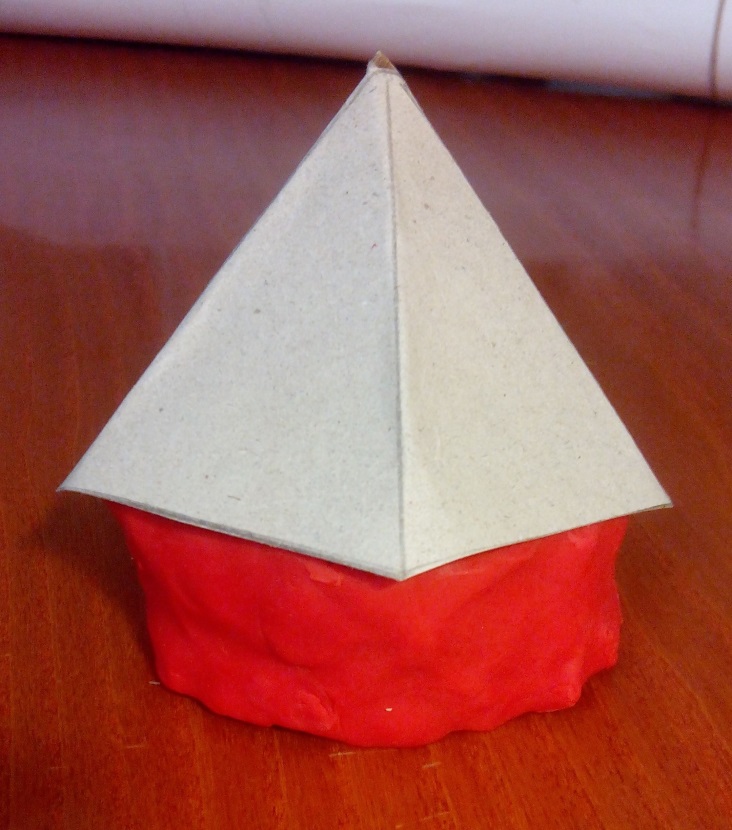 REFERENCIAS:
Páginas web: www.turismocastillayleon.com,  www.palomardelcamino.com
Artículos periodísticos: www.carriondigital.com; www.diariopalentino.com; 
Información obtenida directamente en el Palomar del Camino





* Fotografías propias y fotografías cedidas por los hermanos Fernández Pastor, propietarios del Palomar
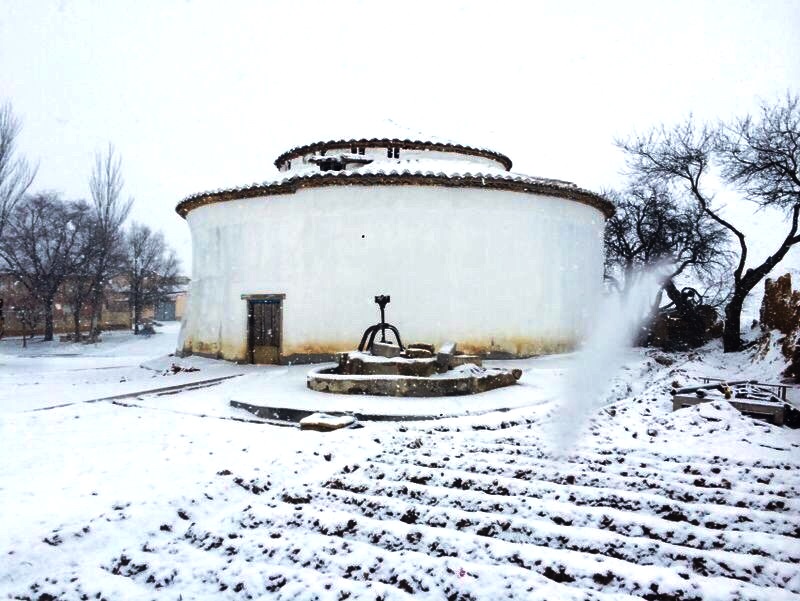 Sara Martín Ruiz
Diciembre 2015